L'imprenditorialità nelle esperienze dei sistemi camerali
CCI FRANCE


Merc. 06/12/23
CCI France, Brussels Office:
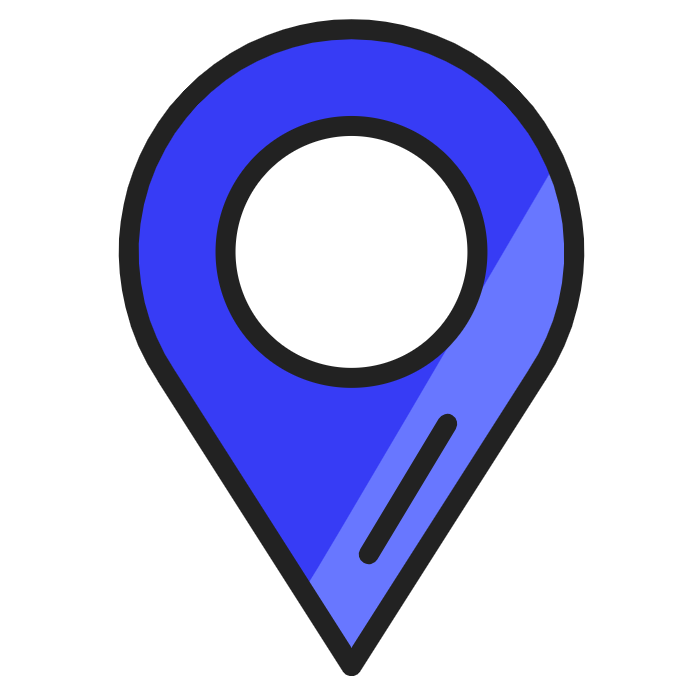 Giorgia DI BUCCI
International and European institutional affairs Project Manager
g.dibucci@ccifrance.fr
+33 6 87 70 08 21
CCI FRANCE :
rete nazionale delle Camere di
Commercio francesi
CCI France : rete delle CCI in Francia (1/1)
4
CCI France : rete delle CCI in Francia (2/2)
122 camere (CCI) a livello regionale e locale
17.000 dipendenti
4400 leader aziendali
3,8 M di aziende
5
Contratto di obiettivi e prestazioni (COP)
6
2. Sviluppo delle competenze imprenditoriali in Francia
Panorama dello sviluppo imprenditoriale in Francia (1/2)
Il 2022 ha confermato il costante aumento del numero di start-up negli ultimi due decenni, e in particolare dal 2015 (+34% negli ultimi due anni).
 Anche il numero di microimprenditori è in aumento (61% nel 2022 VS 53% nel 2017) :
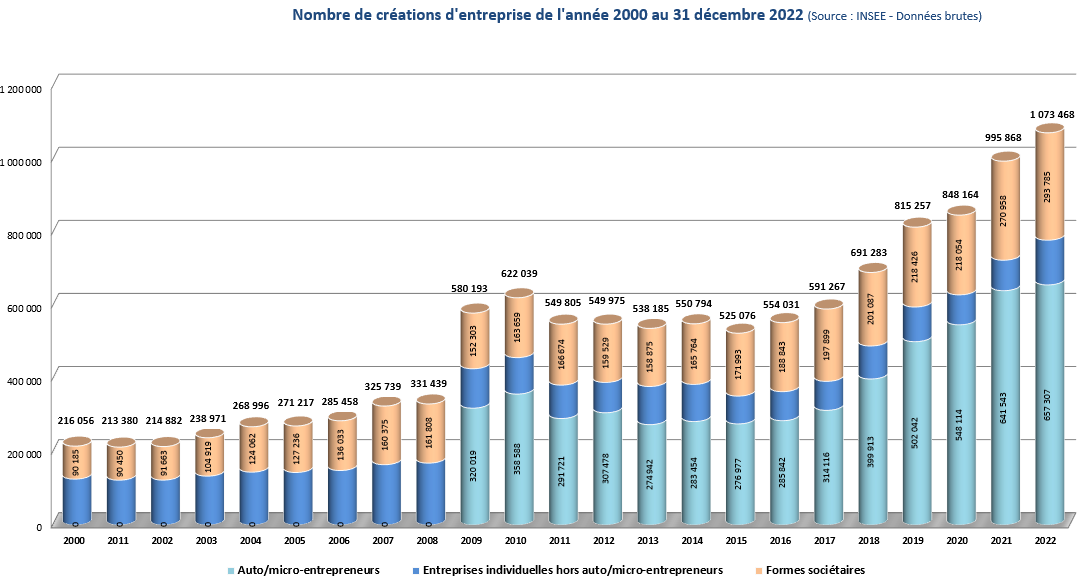 8
Panorama dello sviluppo imprenditoriale in Francia (2/2)
Il ruolo delle CCI francesi (1/2)
10
Il ruolo delle CCI francesi (2/2)
11
3. Buone prassi francesi a livello
nazionale ed europeo
Tre diverse esperienze positive
13
Iniziativa 1 : Ose ! Le cercle business des entrepreneures
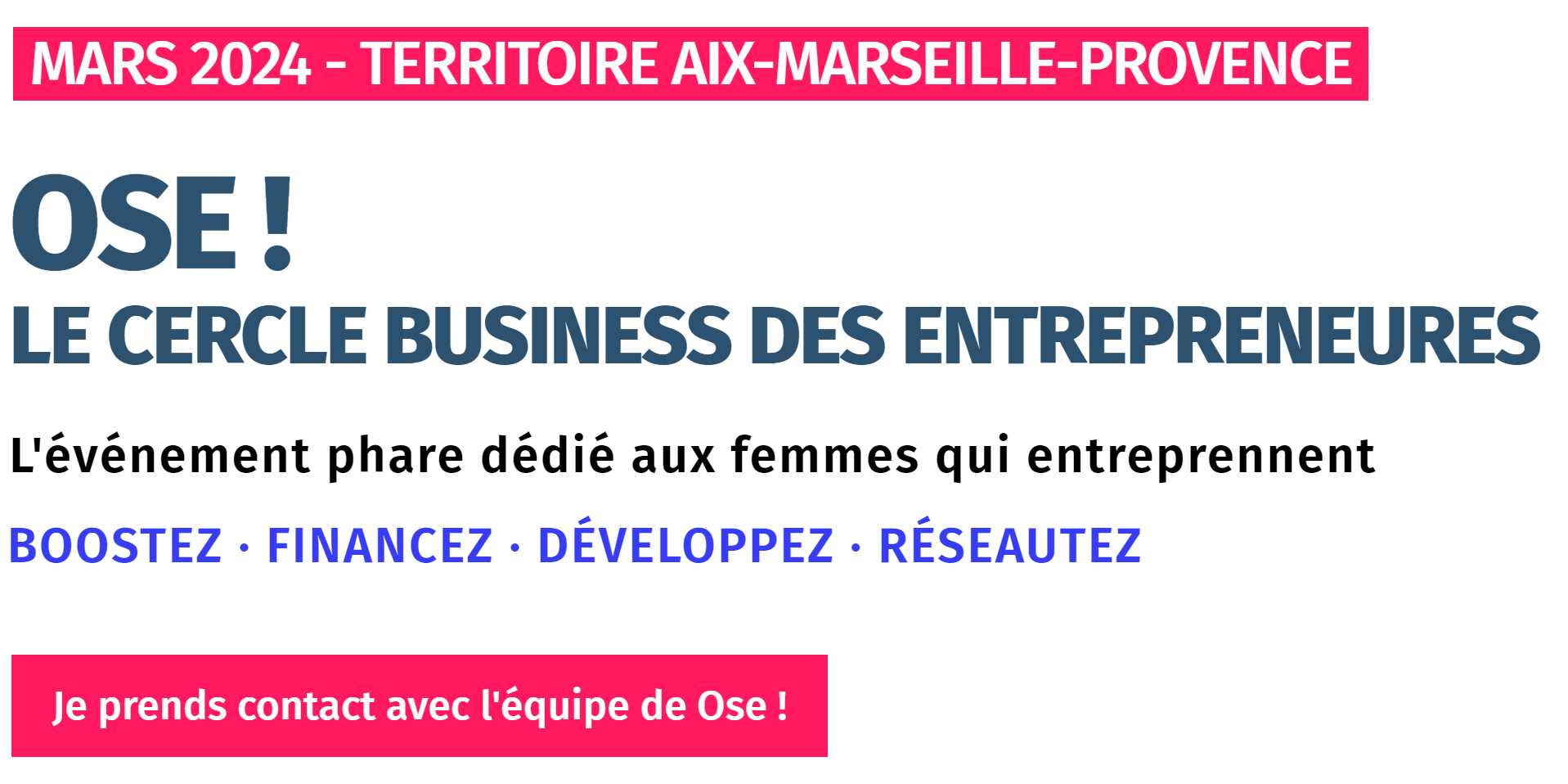 14
Iniziativa 2 : Erasmus for Young Entrepreneurs (1/2)
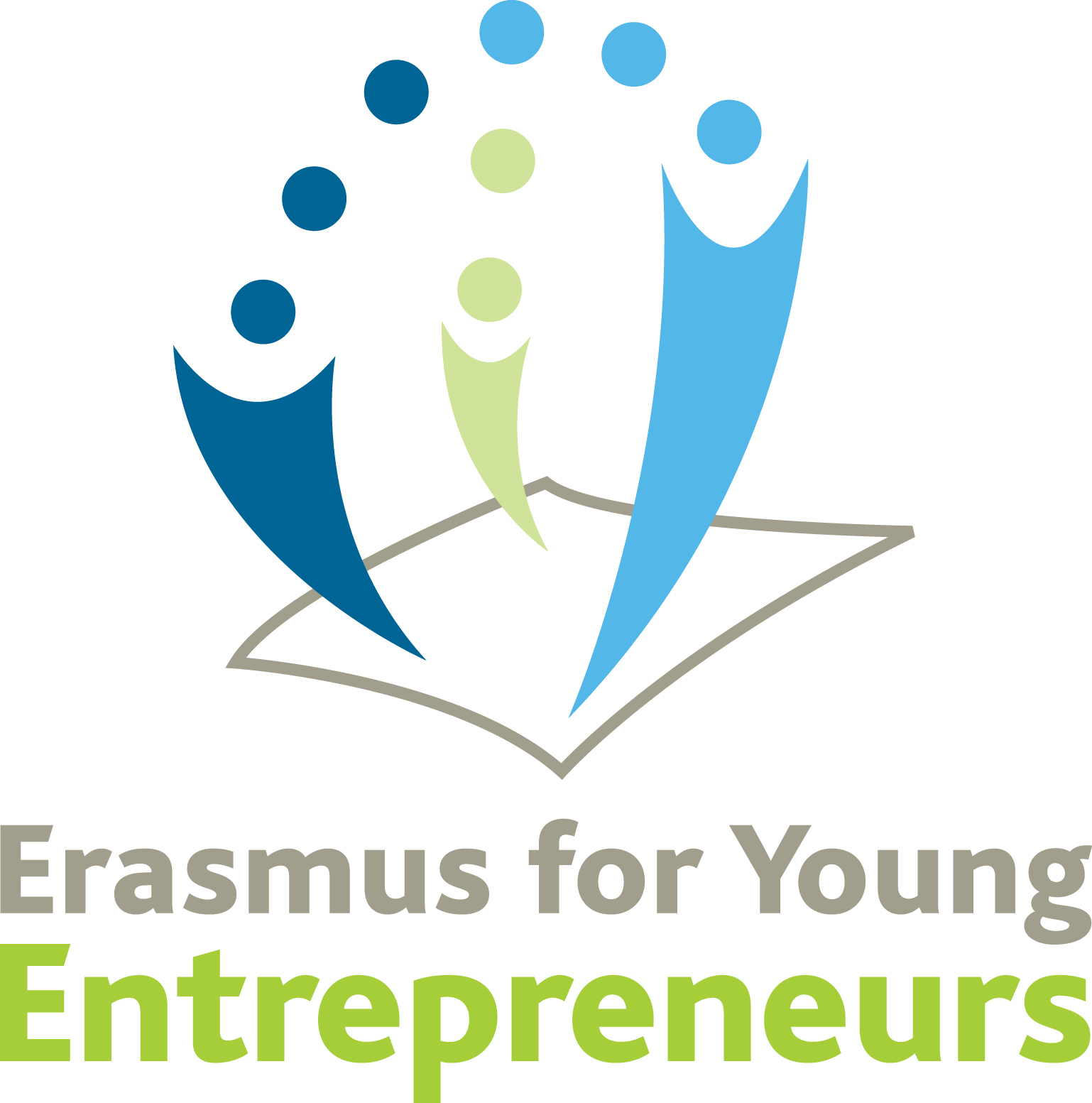 15
Iniziativa 2 : Erasmus for Young Entrepreneurs (2/2)
Benefici riscontrati a seguito del primo ciclo :
16
Iniziativa 3 : Quai Alpha (1/4)
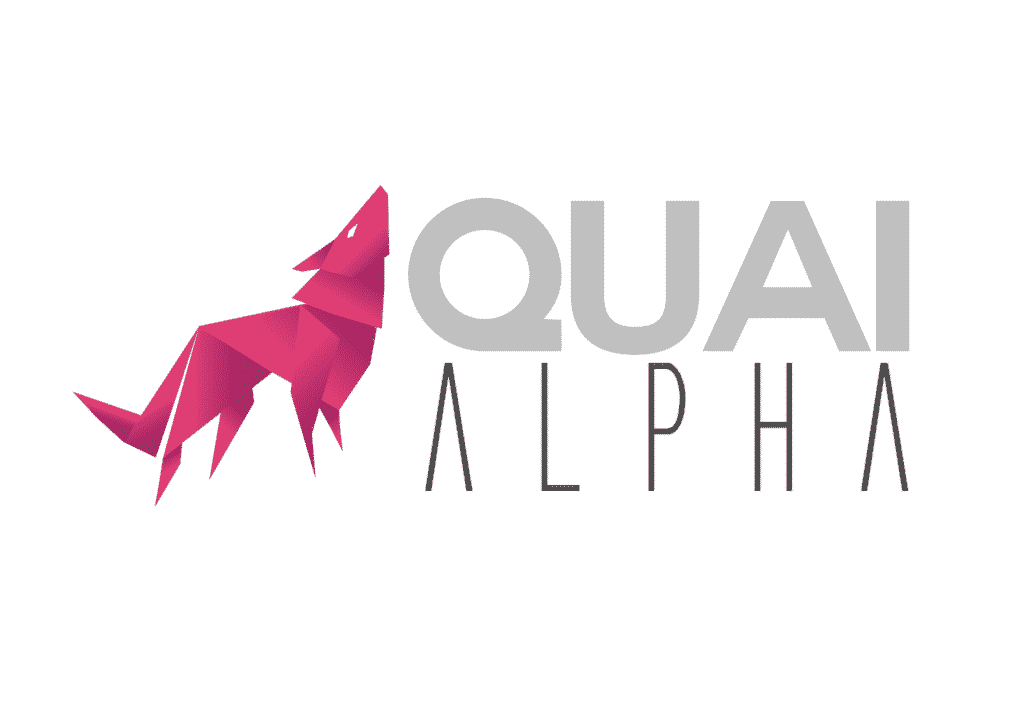 17
Iniziativa 3 : Quai Alpha (2/4)
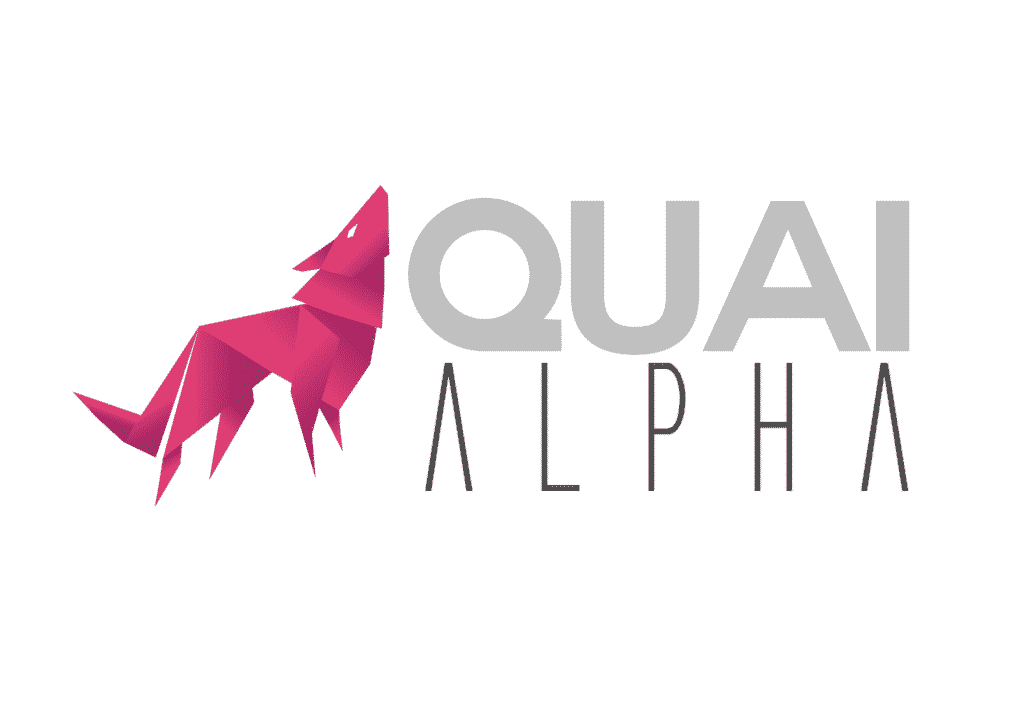 Programma di incubazione in 4 fasi :
18
Iniziativa 3 : Quai Alpha (3/4)
Collaborazione CCI Vosges <> Quai Alpha :
19
Iniziativa 3 : Quai Alpha (4/4)
Due testimonianze dirette :
20
Grazie per l’attenzione ! 
g.dibucci@ccifrance.fr